Travail de cloche
Écrivez trois phrases sur n’importe quel sujet.
Bonjour!
mardi, le deux avril
Les pecheurs des perles, un opéra français composé par Georges Bizet, a un duo pour tenor et baryton qui est très bien connu.
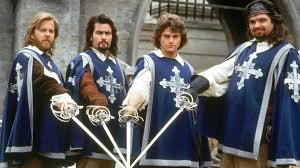 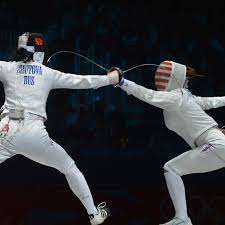 faire de l’escrime		la clôture			           le receleur
                                		la barrière				le fourgue
				la pallisade				refourguer
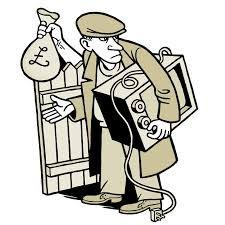 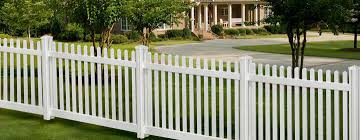 un mousquet
Armand Jean du Plessis, le cardinal Richelieu.
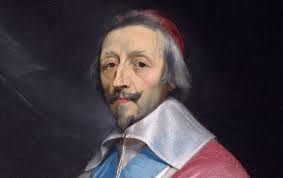 Louis XIII
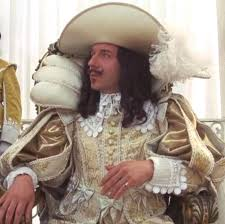 Devoirs
Billet de sortie
Si vous deviez prendre un nom de guerre pour être mousquetaire, quel nom choisiriez-vous?